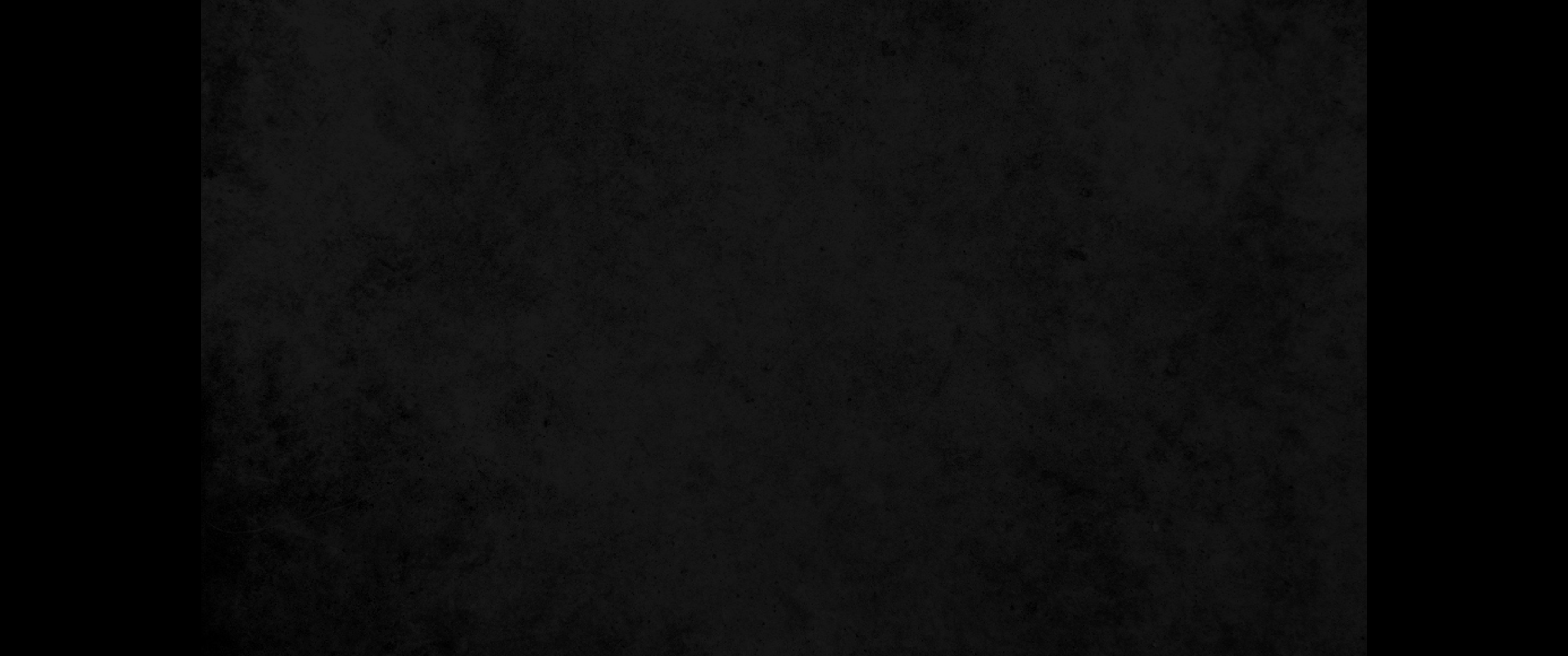 교
문
독
RESPONSIVE READING
제 97번 청년주일 (Young Adult’s Day)
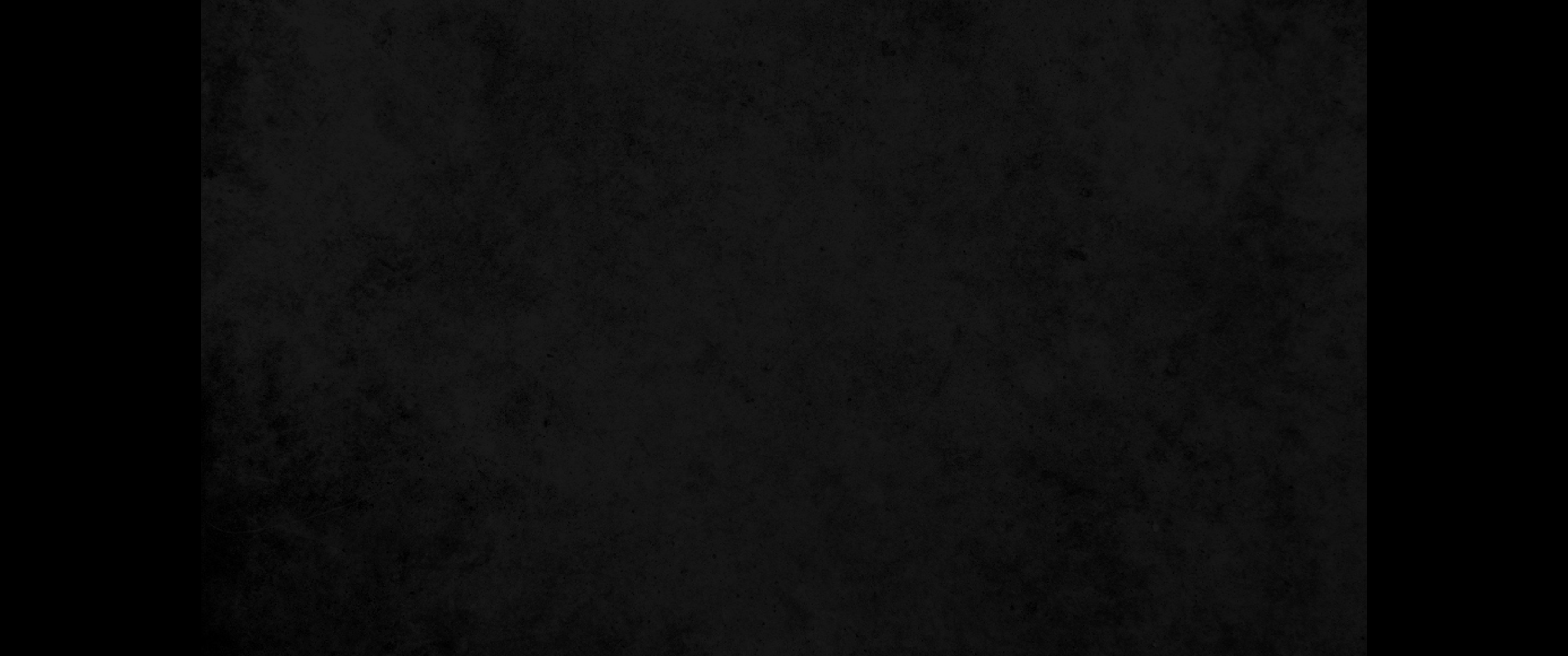 너는 청년의 때에 너의 창조주를 기억하라 곧 곤고한 날이 이르기 전에 
Remember your Creator in the days of your youth,
before the days of trouble come

나는 아무 낙이 없다고 할 해들이 가깝기 전에
and the years approach when you will say,
“I find no pleasure in them”—
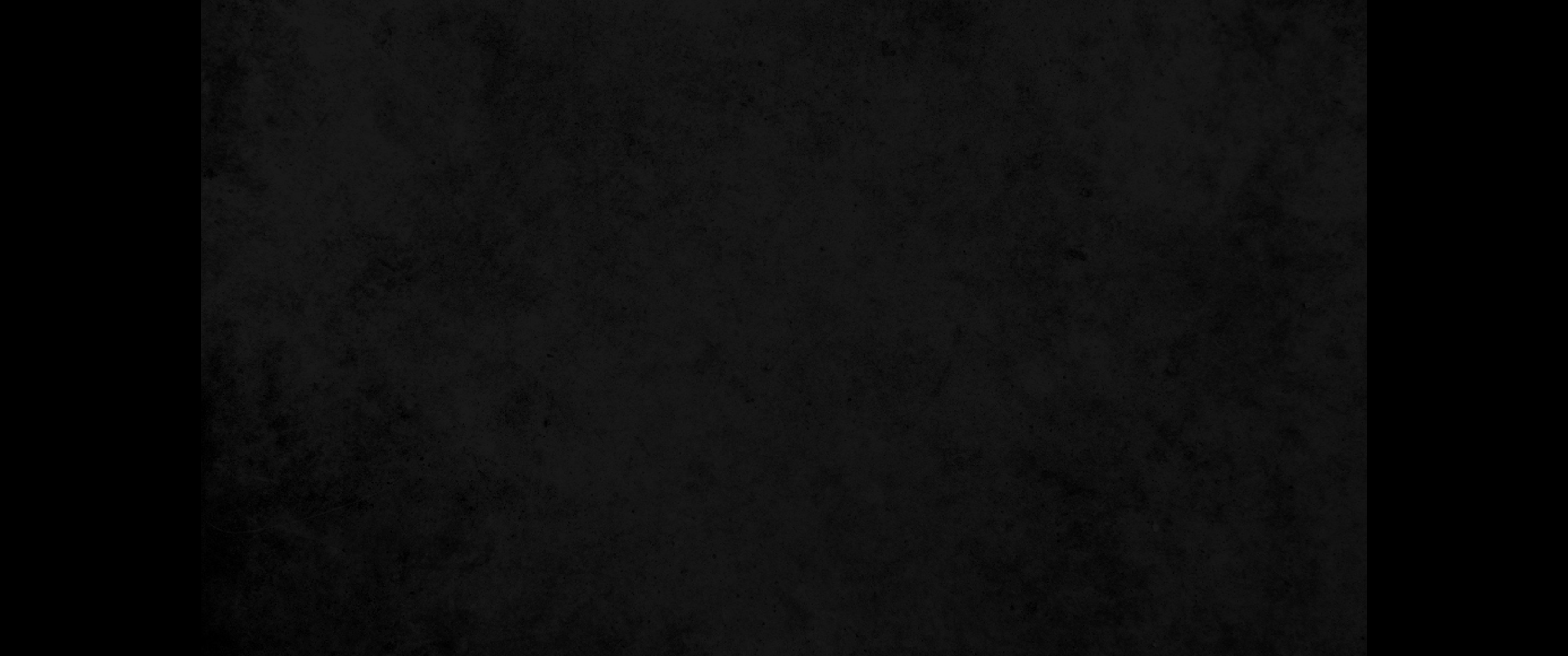 해와 빛과 달과 별들이 어둡기 전에 
before the sun and the light and the moon and the stars grow dark,

비 뒤에 구름이 다시 일어나기 전에 그리하라
and the clouds return after the rain;
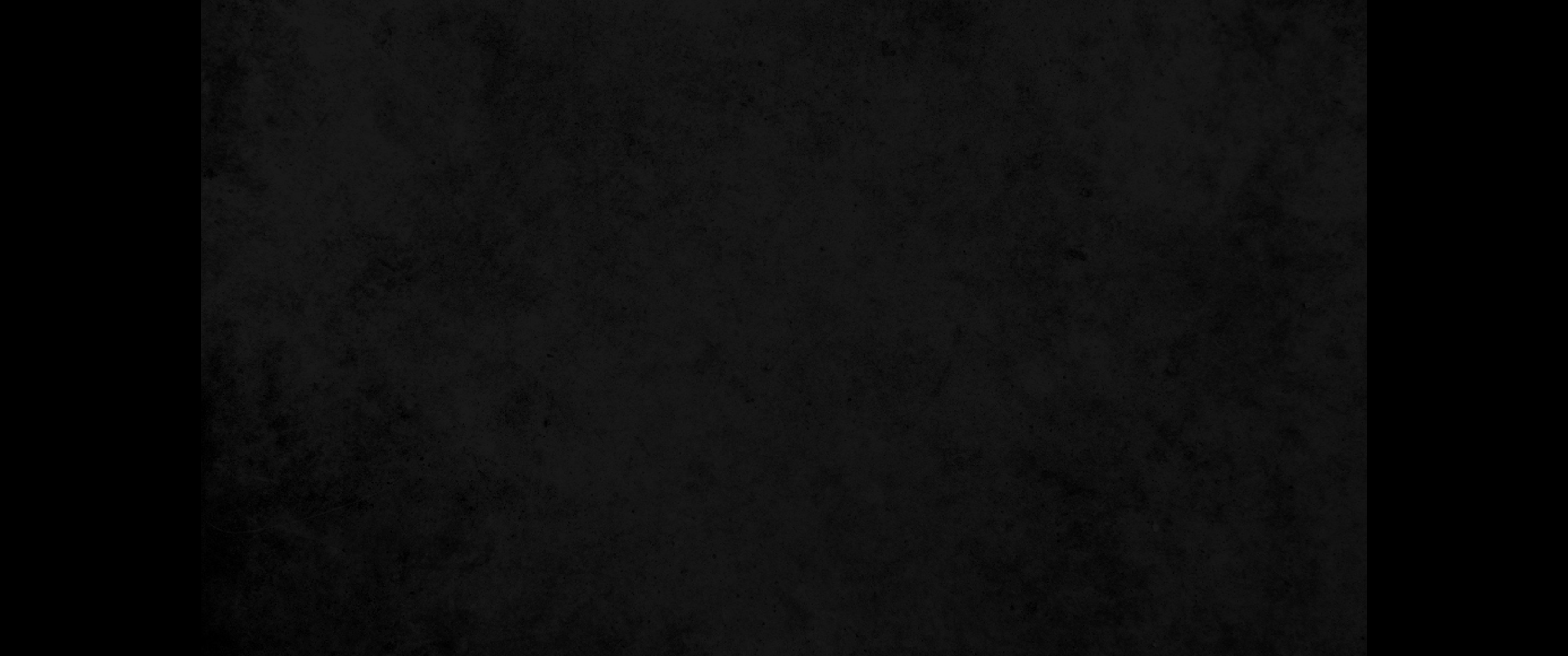 청년이여 네 어린 때를 즐거워하며 네 청년의 날들을 마음에 
기뻐하여 마음에 원하는 길들과 네 눈이 보는 대로 행하라 
You who are young, be happy while you are young, and 
let your heart give you joy in the days of your youth. 
Follow the ways of your heart and whatever your eyes see,

그러나 하나님이 이 모든 일로 말미암아 너를 심판하실 줄 알라
but know that for all these things God will bring you into judgment.
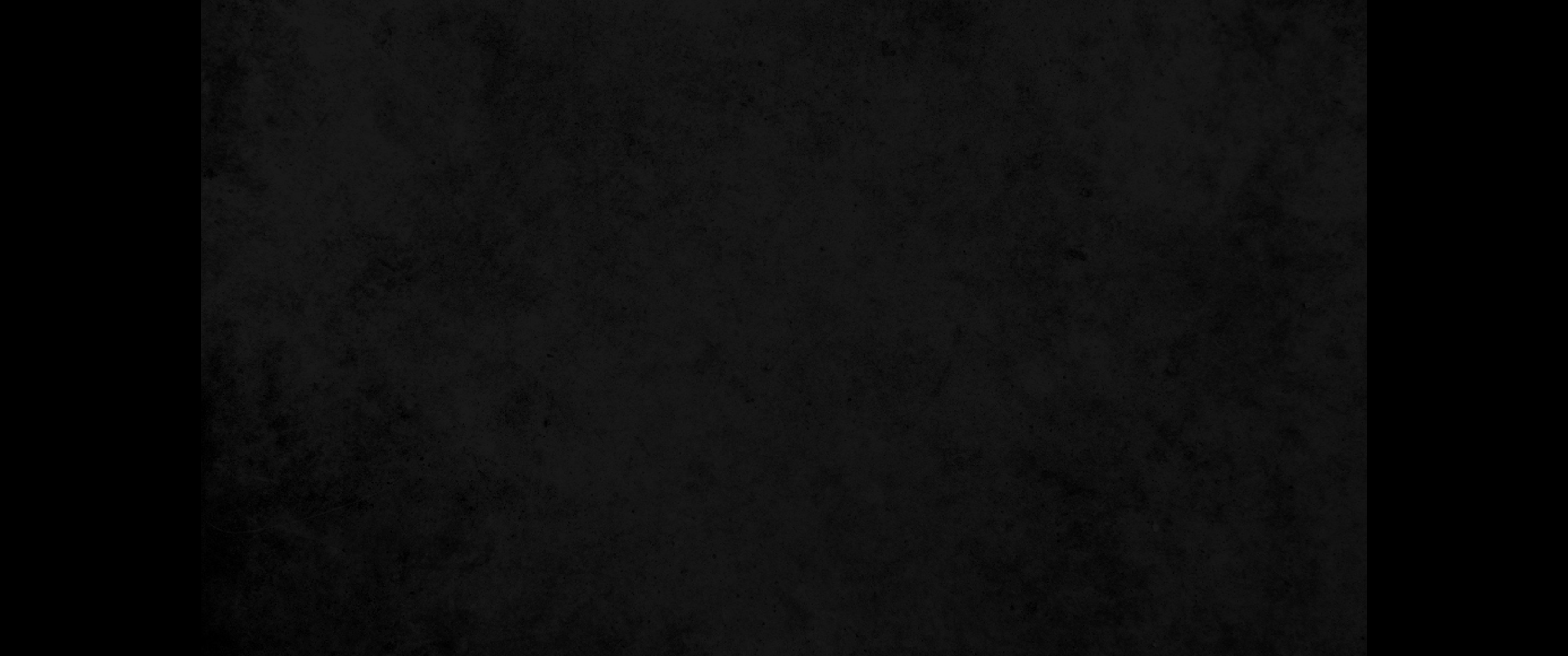 여호와를 경외하는 것이 지식의 근본이거늘 
The fear of the LORD is the beginning of knowledge,

미련한 자는 지혜와 훈계를 멸시하느니라
but fools despise wisdom and instruction.
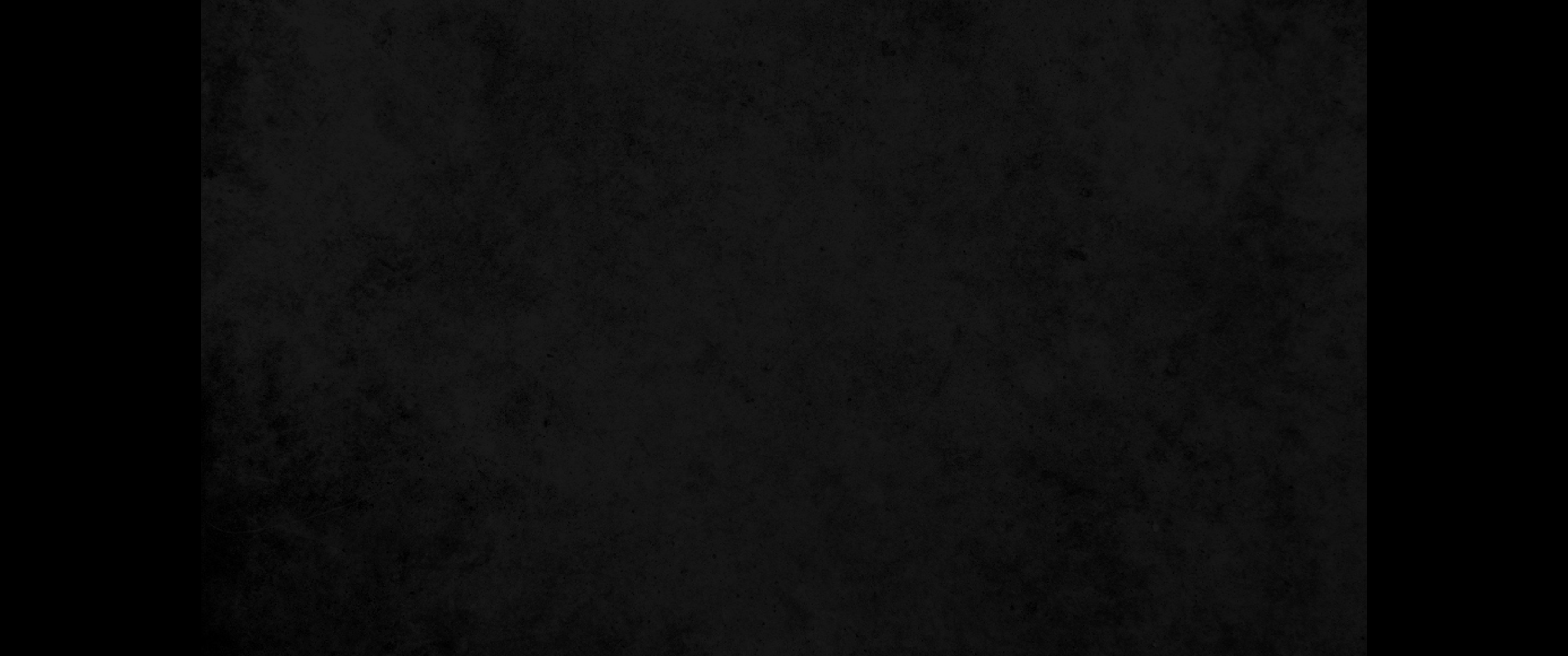 청년이 무엇으로 그의 행실을 깨끗하게 하리이까 
How can a young person stay on the path of purity?

주의 말씀만 지킬 따름이니이다
By living according to your word.
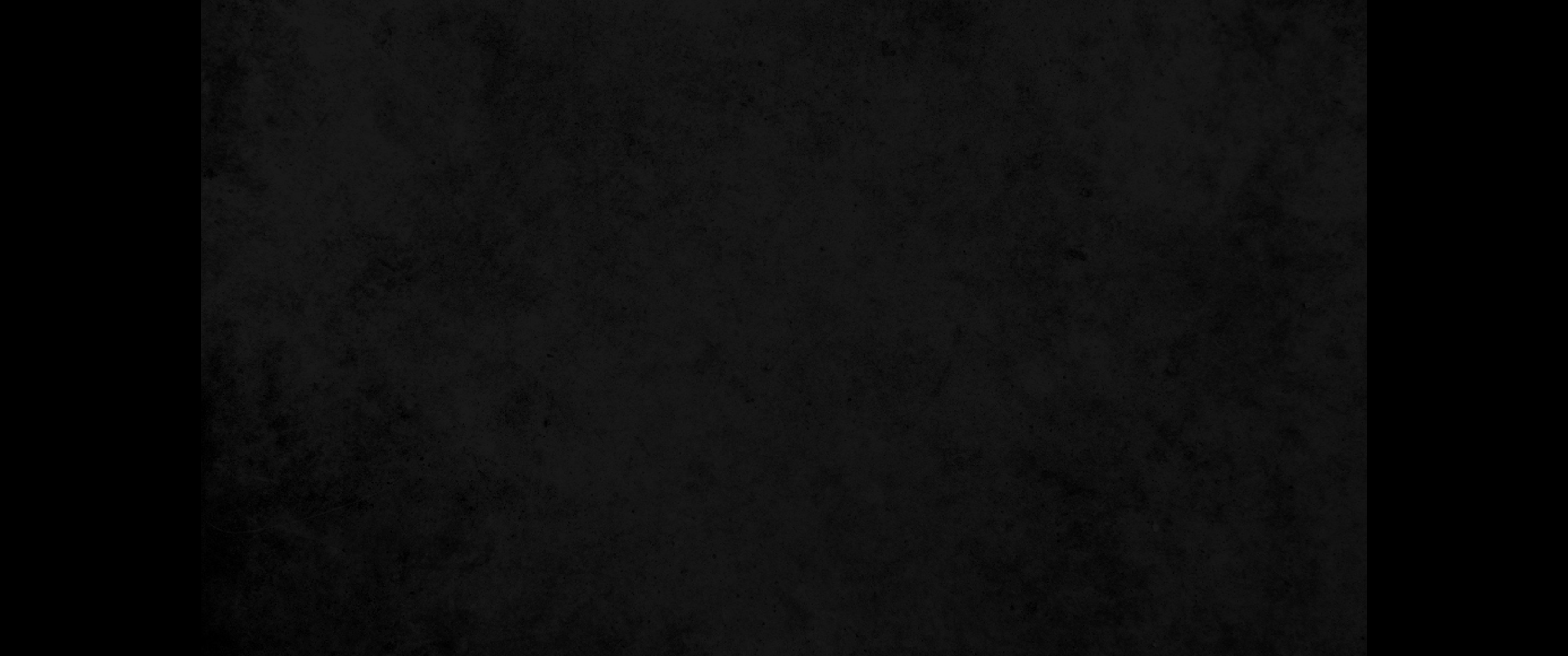 또한 너는 청년의 정욕을 피하고 
Flee the evil desires of youth

주를 깨끗한 마음으로 부르는 자들과 함께 의와 믿음과 사랑과 화평을 따르라
and pursue righteousness, faith, love and peace, along with those who call on the Lord out of a pure heart.
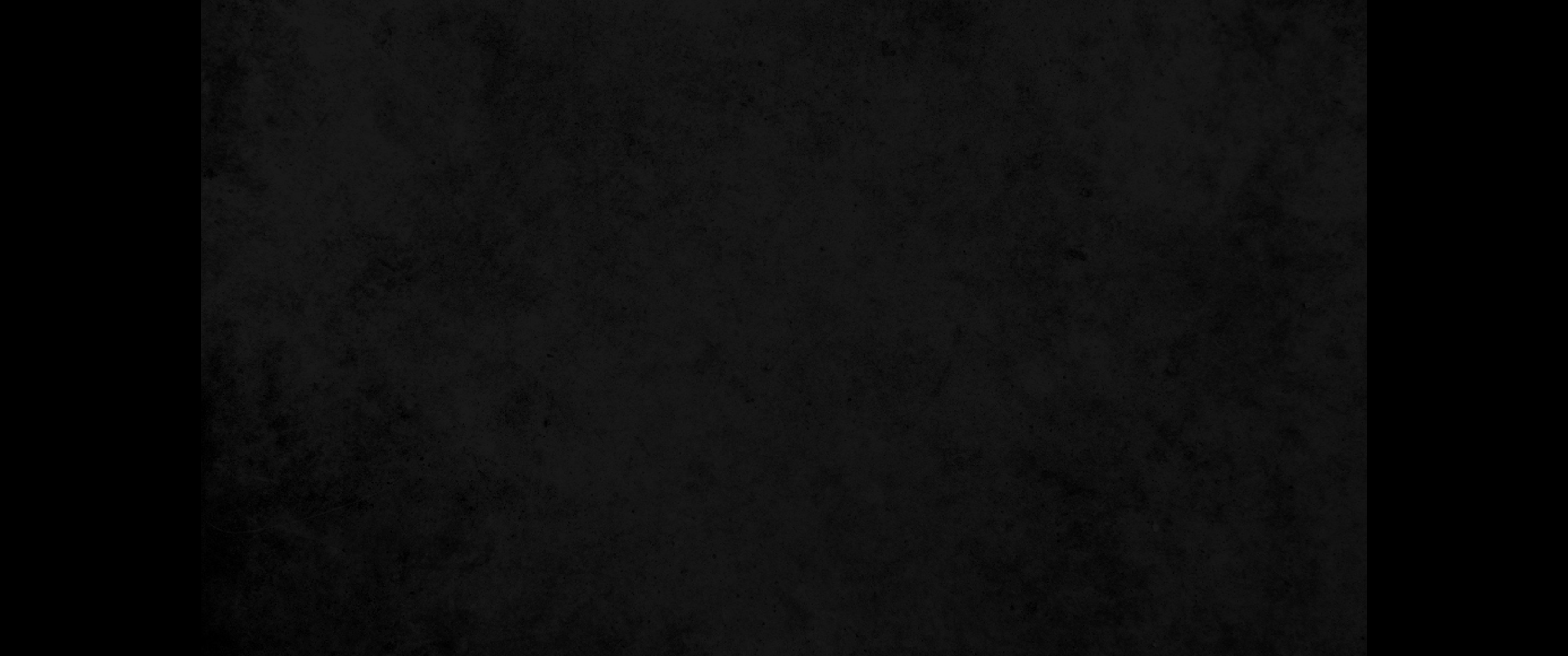 주의 권능의 날에 주의 백성이 거룩한 옷을 입고 
즐거이 헌신하니 
Your troops will be willing on your day of battle.
Arrayed in holy splendor,

새벽 이슬 같은 주의 청년들이 주께 나오는도다
your young men will come to you like dew from the morning’s womb.